Kapitel 9 Phillipskurvan, jämviktsarbetslösheten och inflationen
IDAG:
Arbetslöshet, priser och inflation.
Phillips-kurvan – ett samband mellan arbetslöshet och inflation. 
AS-sambandet ger ett samband mellan faktisk inflation, förväntad inflation och arbetslöshet.
Är detta samband stabilt?
K9: sid. 1
Phillipskurvan
Kom ihåg figuren från kapitel 1.
Inflation och arbetslöshet i Sverige 1960-2013
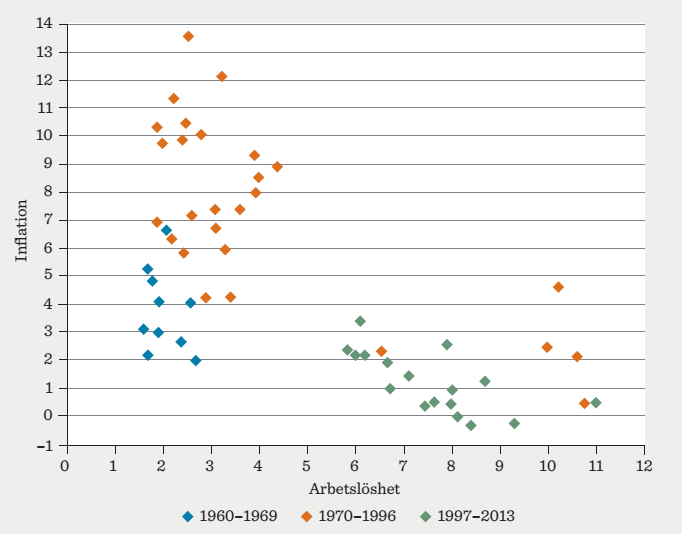 När arbetslösheten är låg (hög) tenderar inflationen att vara hög (låg).
Källa:SCB
K9: sid. 2
Inflation, förväntad inflation och arbetslöshet
Kom ihåg AS-sambandet från föregående kapitel, P som en funktion av Pe och Y. Vi började egentligen med u,  inte Y. Använd igen u.
P = Pe(1+)F(u,z)
Låt oss nu göra om det till ett samband mellan inflation, förväntad inflation och arbetslöshet.
Vi specificerar nu en linjär lönebildningfunktion:
F(u,z)=1-u + z
Vi använder denna specifikation i AS-sambandet:
P = Pe(1+)(1-u+z)
Vi har nu ett samband från arbetslöshet u till prisnivå P. Nu ska vi göra om det till samband från arbetslöshet till prisförändringstakt (dvs inflation). 
Vi börjar med att ange vilken period som avses genom nedsänkt t.						Pt = Pte(1+)(1-ut+z)
K9: sid. 3
Från priser till inflation
Låt oss nu göra om det till ett samband från arbetslöshet till inflation t, givet förväntad inflation te, prispåslag  och arbetslöshet.
Använd nu följande approximation; om ett tal x är nära noll så är log(1+x)  x.
Då får vi:
t = te++z-ut
K9: sid. 4
Alternativ härledning utan logaritmer
Kom ihåg att om två positiva tal x och y är mindre än 1 så är produkten av dem ännu närmare noll. Det betyder att om vi multiplicerar                                               där x och y både är positiva och nära noll så är produkten xy så liten att vi i detta sammanhang kan bortse från den (testa gärna själv på en miniräknare).
Rimligen är både prispåslaget, förväntad inflation,  gånger arbetslösheten och z mindre än 1 och ganska nära noll. Vi kan då approximera genom att bortse från produkten av alla sådana termer. Därmed gäller
Då får vi från förra sidans ekvation:
K9: sid. 5
Vad säger vårt nya samband?
K9: sid. 6
Phillipskurvan version 1.0
Använd t = te++z-ut och anta att te =0. Då får vi:
t = +z-ut
Detta är ett uttryck för det samband som Phillips, Solow och Samuelson fann för England och USA – Phillips-kurvan.
Denna variant av Phillips-kurvan kan ge en pris-lönespiral. 
te = 0  betyder att den förväntade prisnivån är lika med förra periodens pris. Så länge arbetslösheten är lägre än den naturliga blir varje år priserna högre än de förväntade, dvs högre än förra årets. Lönerna sätts varje period högre än förra. 
Vi får en stadig pris- och löneuppgång (inflation).
K9: sid. 7
Phillipskurvan i data:1
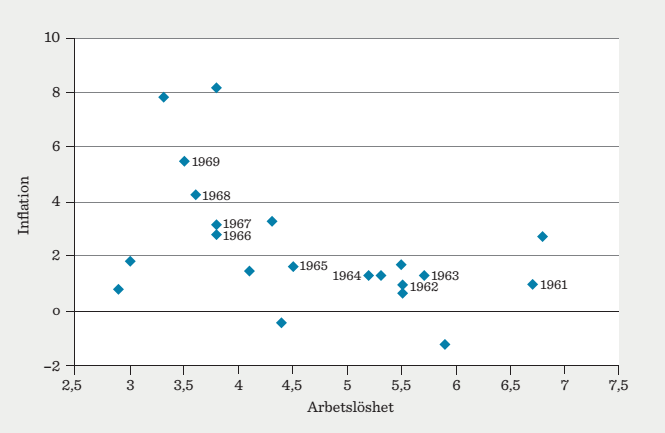 Phillipskurvan 1948-69
K9: sid. 8
Phillipskurvan i data:2
Phillipskurvan från 1970
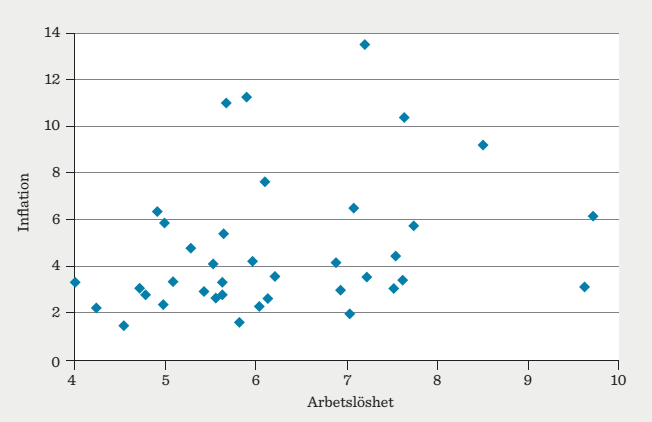 K9: sid. 9
Phillipskurvan ”muterar”
Den negativa relationen mellan arbetslöshet och inflation var mycket tydlig under 1960 talet i USA och i Europa. Efter det är denna relation inte alls så klar. Varför:
Oljeprischockerna under 1970-talet ökade inflationen och arbetslösheten samtidigt.
Lönesättningen tog i större utsträckning med inflationen i sina beräkningar. I många länder infördes (viss) indexering av lönerna till inflation.
K9: sid. 10
Inflation i USA sedan 1900
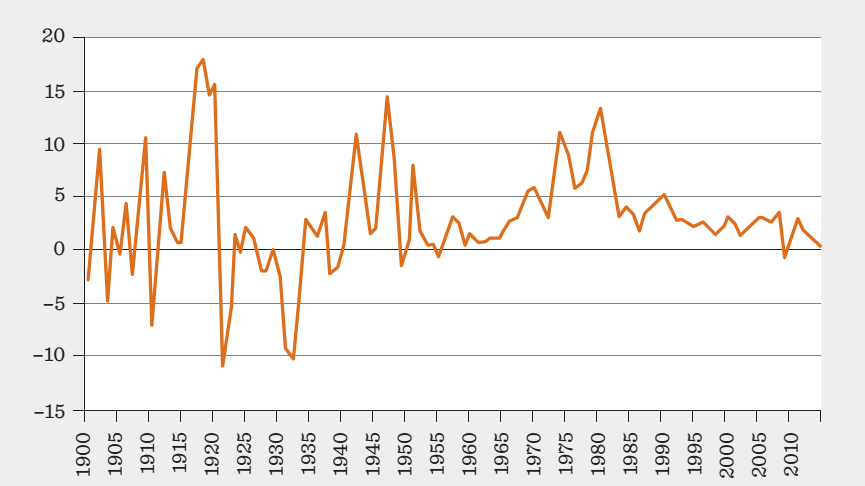 K9: sid. 11
Ny förväntningsbildning
Tidigare antog vi att Pte=Pt-1. Om inflationen ständigt är positiv, så är detta inte särskilt rimliga förväntningarna. Antag istället att lönesättarna har förväntningar om inflationen:

Parametern   fångar hur förra årets inflationen påverkar den förväntade inflationen under nästa år.
Ett sätt att tolka Phillips-kurvans sammanbrott är att säga att  ökade från ungefär 0 till närmare 1 under 1970-talet.
Under 70 talet började det bli klart att världen fått tendenser till ihållande inflation.
K9: sid. 12
Förväntningsutvidgad Phillipskurva
Sätt in förväntningsbildningen i ekvationen för inflation från bild 4:
t = te++z-ut
t =  t-1 ++z-ut

 Fram till och med 60-talet förefaller inflationsförväntningarna varit nära 0 och oberoende av tidigare års inflation, dvs   = 0 och vi har 
t =  +z-ut.
Om  istället är positivt betyder det att om förra årets inflation var hög så reviderar man upp förväntningarna om nästa års inflation. Om förväntningarna är att nästa års inflation är lika med årets inflation är  =1 så att te=t-1. Då får vi en ny Phillipskurva, som ofta kallas den förväntningsutvidgade:
t = t-1 + +z-ut.
t - t-1 =  +z-ut.
Här får vi att förändringen i inflationen beror på arbetslösheten. Detta stämde bättre med verkligheten efter 1970.
K9: sid. 13
Phillipskurvan version 2.0
Arbetslöshet och inflation i USA sedan 1970
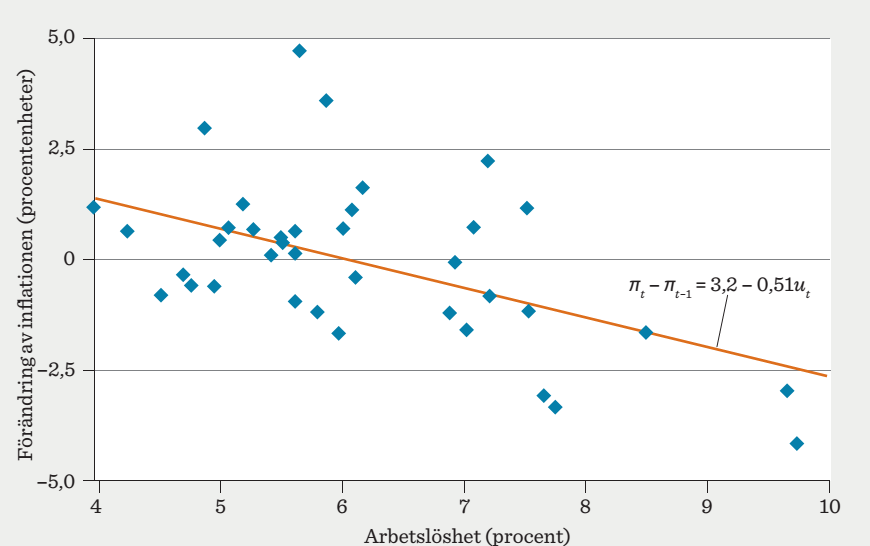 K9: sid. 14
Phillipskurvan idag
Kom ihåg vår grundläggande ekvation t = te++z-ut 
Vad är en rimlig förväntningsbildning idag?
Riksbanken (och andra centralbanker) har etablerat en betydande trovärdighet för inflationsmålet på 2 procent per år.
Betyder att en rimlig Phillipskurva är 					t = 0,02++z-ut   
Notera att denna är mer lik variant 1.0 än 2.0. Den är också mer stabil. Avvikelser från un har inte samma långsiktiga effekt på inflationen.
Finns ändå en diskussion där vissa menar att Phillipskurvan inte fungerar lika bra som tidigare för att förstå inflationen.
Inflationsförväntningar i Sverige
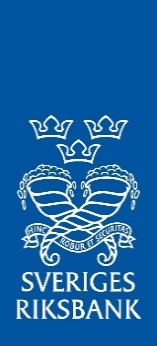 Jämviktsarbetslösheten
K9: sid. 17
NAIRU
K9: sid. 18
Pengars neutralitet
K9: sid. 19
Phillipskurvan och jämviktsarbetslöshet i Europa
De faktorer som påverkar jämviktsarbetslösheten un varierar mellan olika länder. 
Parametern  fångar hur känsliga lönesättarna är för arbetslöshet.
Storleken på   beror bl.a. på  arbetslöshetsersättningens storlek, förhandlingsordning, om facket representerar insiders (de starka på arbetsmarknaden) eller också de som har störst risk att bli arbetslösa.
Som vi tidigare sätt kan m påverkas av konkurrensförhållanden på varumarknaden.
z fångar bla av minimilöner, lönesammanpressning, hur väl matchning mellan arbetslösa och jobb fungerar, sammansättningen av arbetskraften (andel med svårt att hitta jobb tex.).
NAIRU är därför inte densamma i olika länder och är inte nödvändigtvis konstant över tiden.
Arbetslösheten kan också avvika från NAIRU när inflationen ökar eller minskar.
K9: sid. 20
Skattad jämviktsarbetslöshet i olika länder
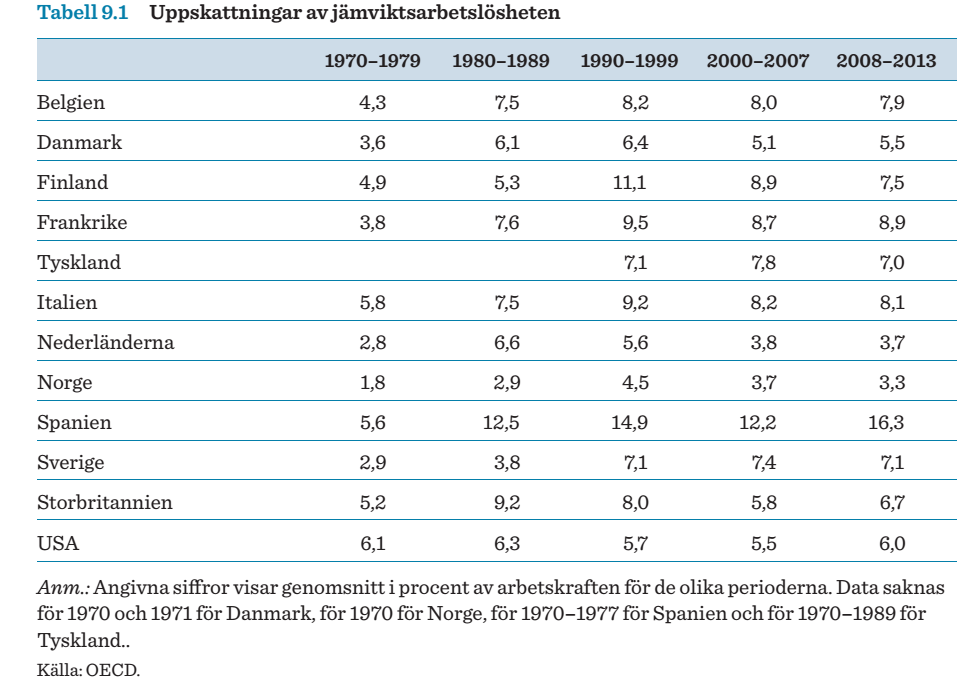 K9: sid. 21
Skattad jämviktsarbetslöshet Sverige
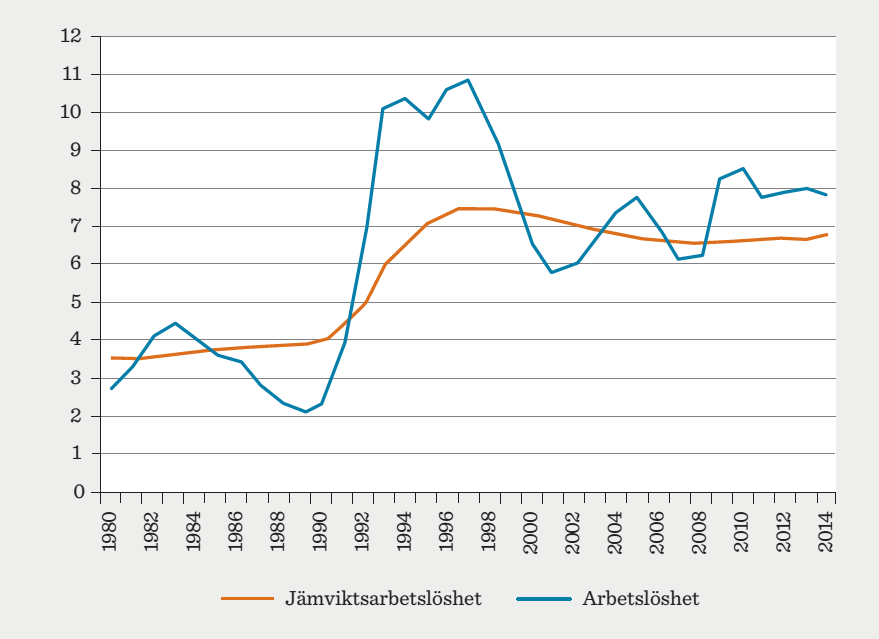 Källa: Konjunkturinstitutet
K9: sid. 22
Phillips kurvan vid mycket hög och eller mycket låg inflation
Phillipskurvans lutning, d.v.s. det kortsiktiga bytesförhållandet mellan inflation och arbetslöshet beror rimligen på hur snabbt inflationen tenderar att ändras
När inflationen är hög, så är den också mycket mer variabel. 
Det blir då viktigare för lönesättarna att göra bra prognoser och ha möjligheter att ändra kontrakt och priser. T.ex. kan man införa löneindexering så att lönerna automatiskt ändras i takt med inflationen. 
Phillipskurvan blir då nästan lodrät. 
I AS-AD-diagrammet sker anpassningen till den långsiktiga jämvikten förhållandevis snabbt.
Vid riktigt låg inflation, deflation, kan det motsatta inträffa. Om löntagarna inte accepterar nominella lönesänkningar, ens om arbetslösheten blir väldigt hög försvinner sambandet mellan inflation och arbetslöshet.
K9: sid. 23
Mycket hög inflation
liten förändring i arbetslösheten ger stor och snabb förändring i inflationen.
Olika förväntningsutvidgade Phillips-kurvor
förändring i inflation
Deflation
Förändringar i arbetslösheten påverkar nästan inte inflationen alls.
0
arbetslöshet
K9: sid. 24
Lite doktrinhistoria
David Ricardo (1772-1823) var en av sin tids allra största. Hävdade bland annat att prisnivån, allt annat lika är proportionell mot mängden utestående sedlar och mynt. 
Detta är också vad vi visat gäller på medellång sikt. En ökning av M leder till en proportionellt lika stor ökning av P så att M/P är oförändrat. 
Ricardo använde detta för att förklara ökande inflation i England under Ricardos tid. 
England hade lämnat guldmyntfoten och ökade penningmängden.
Under guldmyntfoten garanterade centralbanken att man kunde växla in sina sedlar i guld. Begränsade hur mycket sedlar man kunde trycka och därmed inflationen.
Bretton-Woodssystemet,  1945-71, var också ett system med guldmyntfot. USAs centralbank Federal Reserve, garanterade att man kunde lösa in dollar mot guld till priset $35 per ounce (31 gram). Övriga länder hade fast växelkurs mot dollarn, en indirekt guldmyntfot.
K9: sid. 25
Lite doktrinhistoria
Phillipskurvan beskrevs först (1958) av William Phillips (1914–75). 
Redan innan sambandet bröt samman menade Milton Friedman (1912-2006) och Edmund Phelps (1933-) att så kommer att ske om arbetslösheten permanent ligger under jämviktsarbetslösheten. Viktigt steg mot att behandla förväntningsbildningen mer rimligt i makro.
Phelps var central i utvecklandet av Nykeynesianska modeller med rationella agenter och prisstelheter, tex i form av överlappande lönekontrakt för löner. Fick ekonomipriset  2006
Friedman var istället mycket kritisk till keynesianska idéer om att statens ska motverka variationer i efterfrågan med finanspolitiken. Istället menade han att den bästa politiken är att se till att penningmängden inte fluktuerar. Han menade att den stora depressionen berodde på en kraftig penningpolitisk åtstramning. 
Friedman utvecklade också ”permanentinkomsthypotesen” som innebär att konsumtionen är lika med den förväntade framtida genomsnittliga inkomsten. Han myntade begreppet ”helikopterpengar” som åter blivit aktuellt. Fick ekonomipriset 1976.
K9: sid. 26